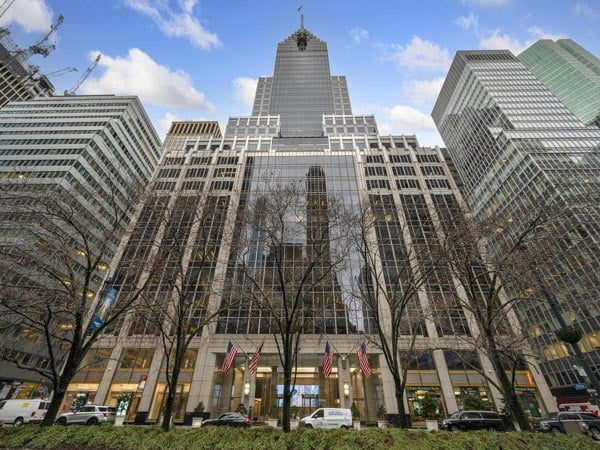 2024 
Compensation 
& 
Benefits
Summit
ACA Compliance for Tribal HR
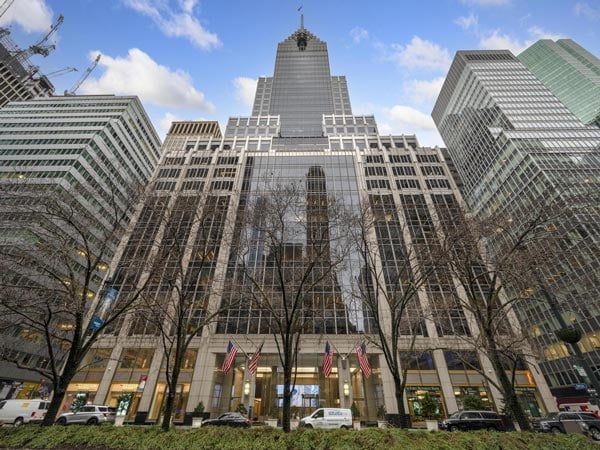 Understanding What the Play or Pay Penalties Mean
Pros, Cons, and Best Practices w/ “Look-Back Approach”
Opt-Out Payments or so-called “Cash in Lieu”
Restrictions on Health Insurance Reimbursements

Abbreviations: “EE” = employee; “ER” = employer; “HI” = health insurance; F.T. = full-time, P.T. = part-time
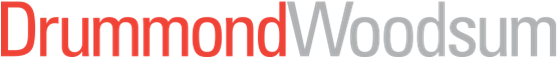 §4980H Play or Pay Penalties
§4908H of the IRC – “Play or Pay”: Employers that are “large employers” (50 FTEs) must offer “substantially all” (95%)of their F.T. employees (130 hrs/month) health insurance that is “affordable” and provides “minimum value” or else face penalties.
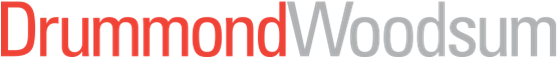 Large Employer Status
Question 1: Am I a large employer?
“Large Employer”: average of at least 50 “full-time equivalents” (FTE)
130 hours in a month) = 1 FTE 
P.T. EE (pro-rata, 120 hour month) 
Control Group Rules under §414 apply , Good Faith Interpretation for Tribes
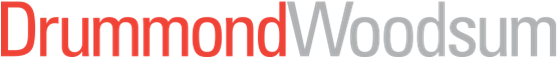 §4980H Employer “Play or Pay” Penalties
Penalty #1 4980H(a) (Sledgehammer): offer HI to “substantially all” (95%) of its F.T. EEs (and dependents not spouses) for particular month (Only required to offer HI, not pay for HI)

Sledgehammer Penalty: If you miss 5% or more, the penalty is $247.50 x all F.T. EEs in excess of 30.
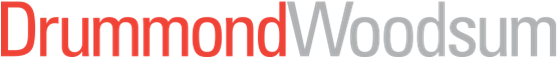 §4980H Employer “Play or Pay” Penalties
Penalty #2, is Tack Hammer Penalty : If $371/month for each EE only if: 
	(1) was “full-time” EE;
	(2) offered unaffordable/no min value; 
	(3) waived the coverage; 
	(4) got coverage on the Exchange; AND 
	(4) qualified for IRS subsidy.
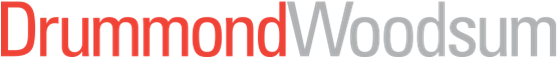 “Full-Time” EEs and Look-Back
Who are “full-time” EEs?
Rule: 30 hrs/wk; or 130 hours in a month treated as meeting this standard .
Option 1 (Actual): monthly basis.
Problem: EEs with variable schedules. 
Possible Solution: offer variable hour EEs HI at full cost to EE, only possibly trigger “Tack Hammer” penalty ($371/month)
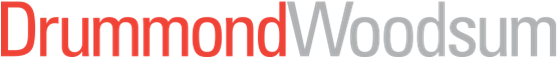 “Full-Time” EEs and Look-Back
Option 2 (Look-back rule) :
3-12 month look-back (use 12 months)
Followed by up to 90 day admin. Period
Stability Period: Use 12 months. 
Effect: If average P.T. (less than 130hrs month) during Look-Back can treat as P.T. for entire upcoming health plan year
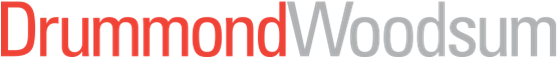 “Full-Time” EEs and Look-Back
Important Note: Use Look-Back to identify EEs considered F.T. for ACA purposes, but not for defining eligibility in health plan document.
Retain flexibility in Plan Document to offer HI or incur possibly less costly penalty 
Avoid Potential ERISA suit: ER miscalculates look-back hours and fails to offer HI coverage .
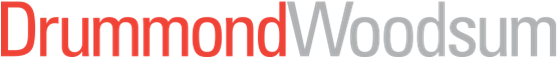 Example
Tribe: Offers affordable HI to all F.T. EEs (30 hrs wek), no HI to P.T. EEs.  Problem – handful of variable hour EEs.
Potential Solution: Variable Hour EEs – offer them the ability to purchase HI at full-cost to them, avoid triggering a “Sledgehammer Penalty,” and only risk “Tack Hammer Penalty” for those variable hours EEs on Exchange. 
-Health Plan Document: Do not state HI Eligibility is based on a look-back approach or else any FT EE in prior year that switches to PT may be owed HI.
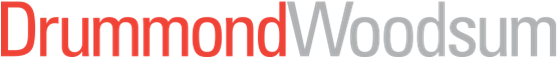 Opt-Out Payments (Cash in Lieu)
CIL - generally be included in “affordability” calculation
Cost of Coverage = EE’s cost + Forgone Cash
Example: EE can elect single coverage for $100/month or waive coverage and receive $250/month of cash in lieu.  Q: What is EE’s “cost” of coverage?  A: $350/month or $100/month out of pocket, plus $250/month forgone cash in lieu 
.
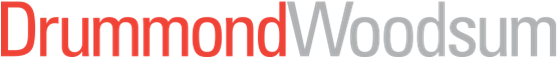 Opt-Out Payments (Cash in Lieu)
Cure: Qualified Cash in Lieu conditioned on:
EE declining coverage;
Certification that EE and “tax family” will have MEC; and
ER does not know, or has reason to know, the EE or any member of his/her expected tax family does not have or will not have such alternative coverage, 
Effect: Qualified CIL no impact on Affordability
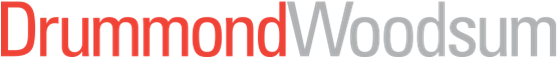 Cash in Lieu - Medicare Secondary Payer (MSP)
Issue: Cash in Lieu cannot be paid to Medicare Beneficiaries under MSP. 

Solution: Limit CIL to those enrolling under another employer’s group health plan, require EE certification in prior slide.

Medicaid, TriCare: Permissible under properly drafted cafeteria plan.
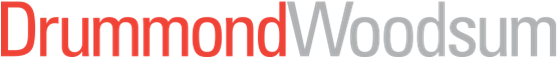 Health Reimbursement Arrangements (HRA)
General Rule: Only offer HRA to those employees enrolled in the Tribe’s Health Plan.
Example: Offer EEs higher deductible HI, but offset with ER-funded HRA to help meet deductible.  

Individual HRA: To EEs ineligible for Tribe’s Health Plan generally violates ACA (unless very restricted exceptions are met).
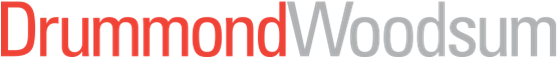 Get in Touch
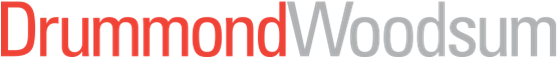 Christopher G. Stevenson, Esq.
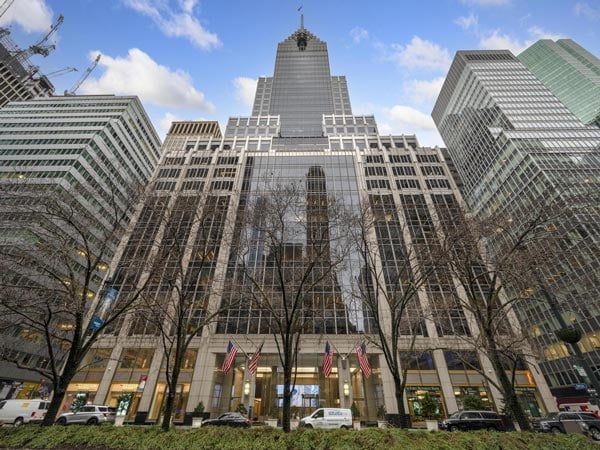 cstevenson@dwmlaw.com
(207) 632-4226